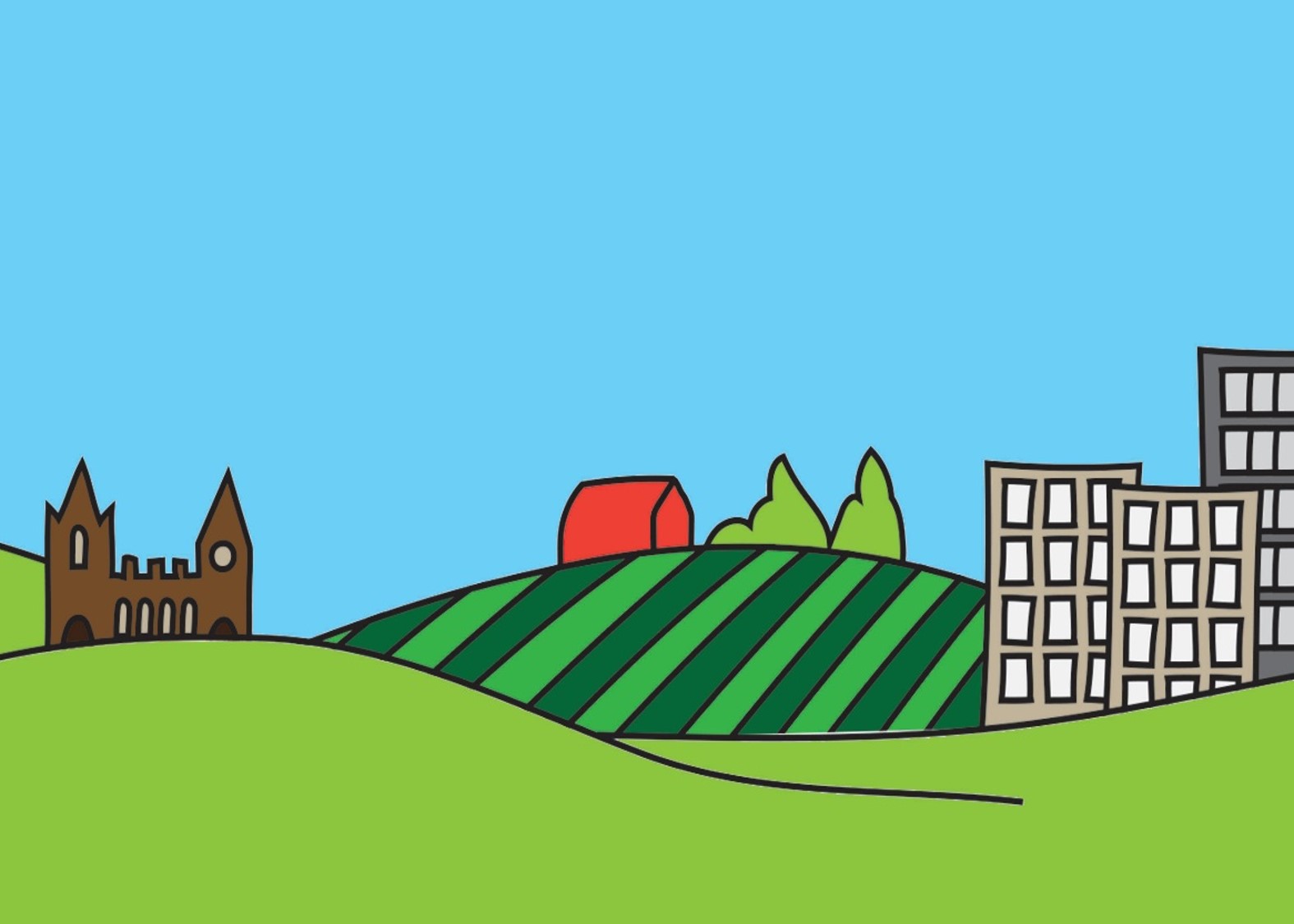 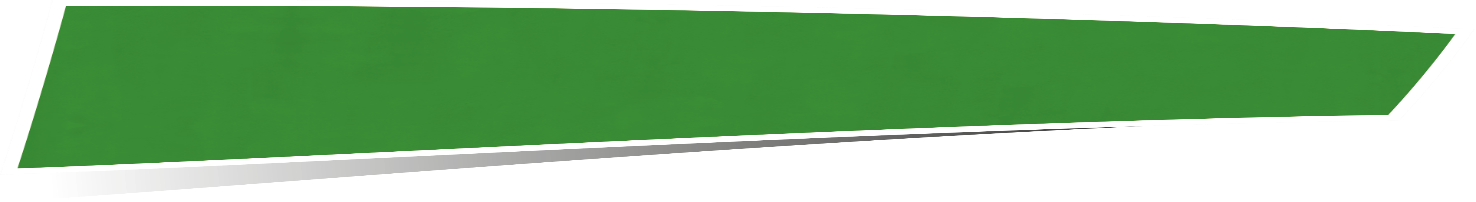 SS Peter & Paul FFL Autumn 2020 Menu Week 1 
W/C 01/09, 21/09, 12/10
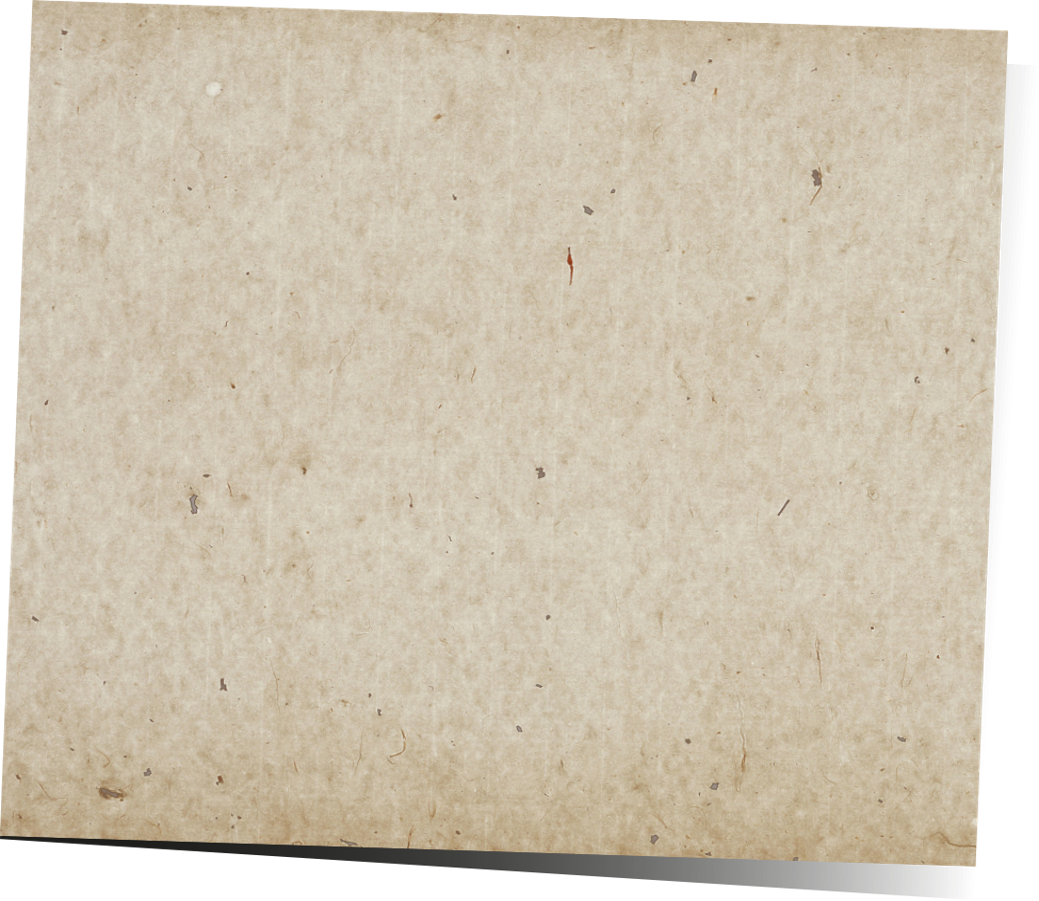 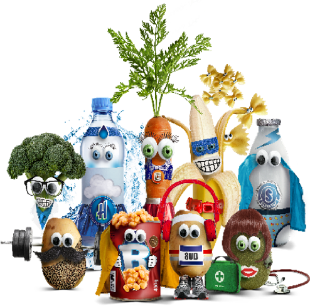 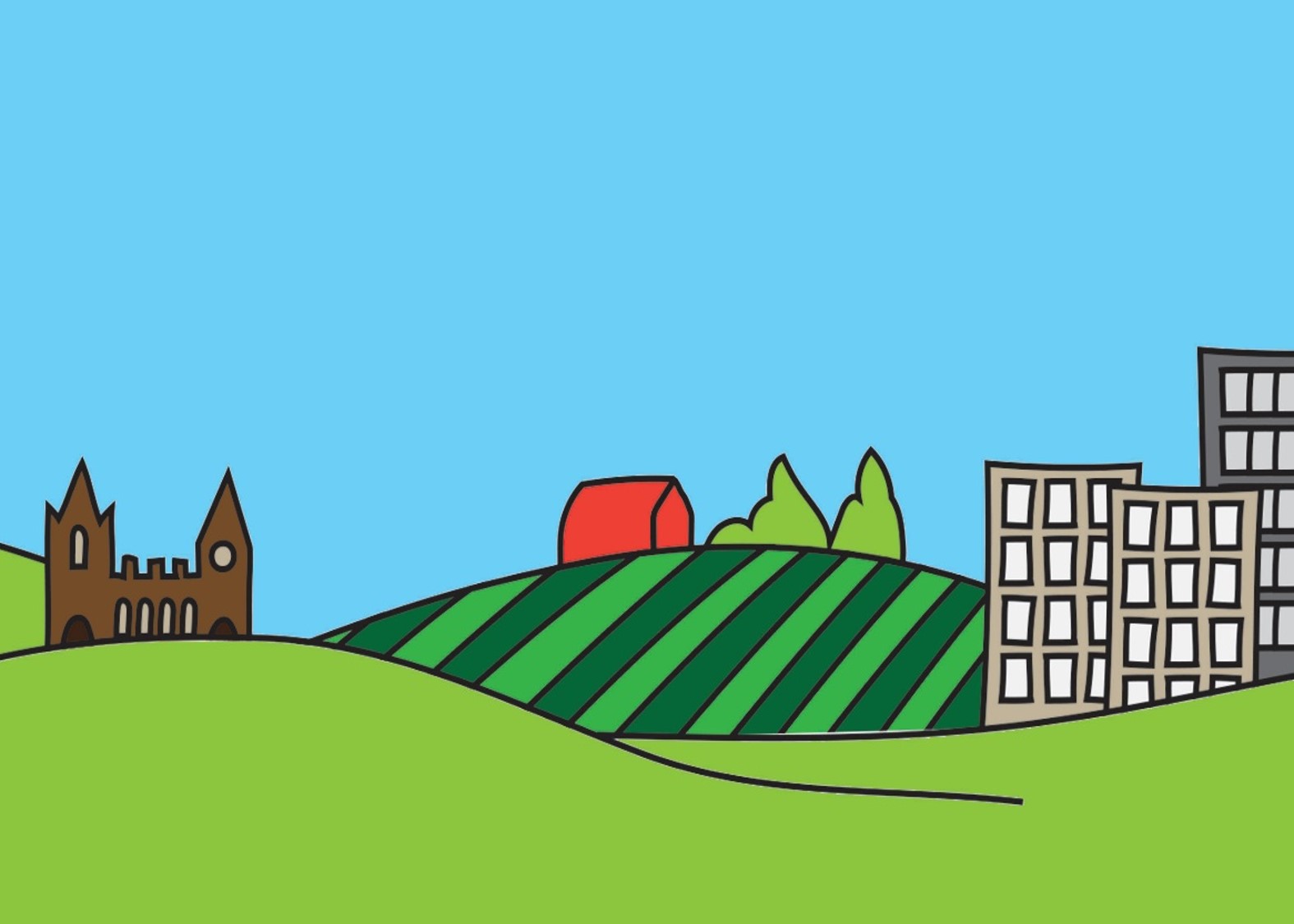 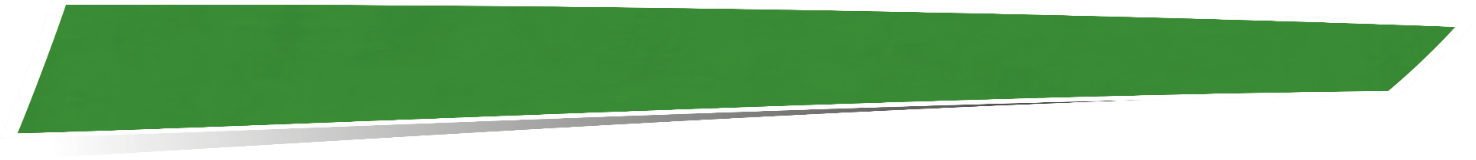 SS Peter & Paul FFL  Autumn 2020 Menu Week 2 
W/C,,,, 07/09, 28/09, 19/10
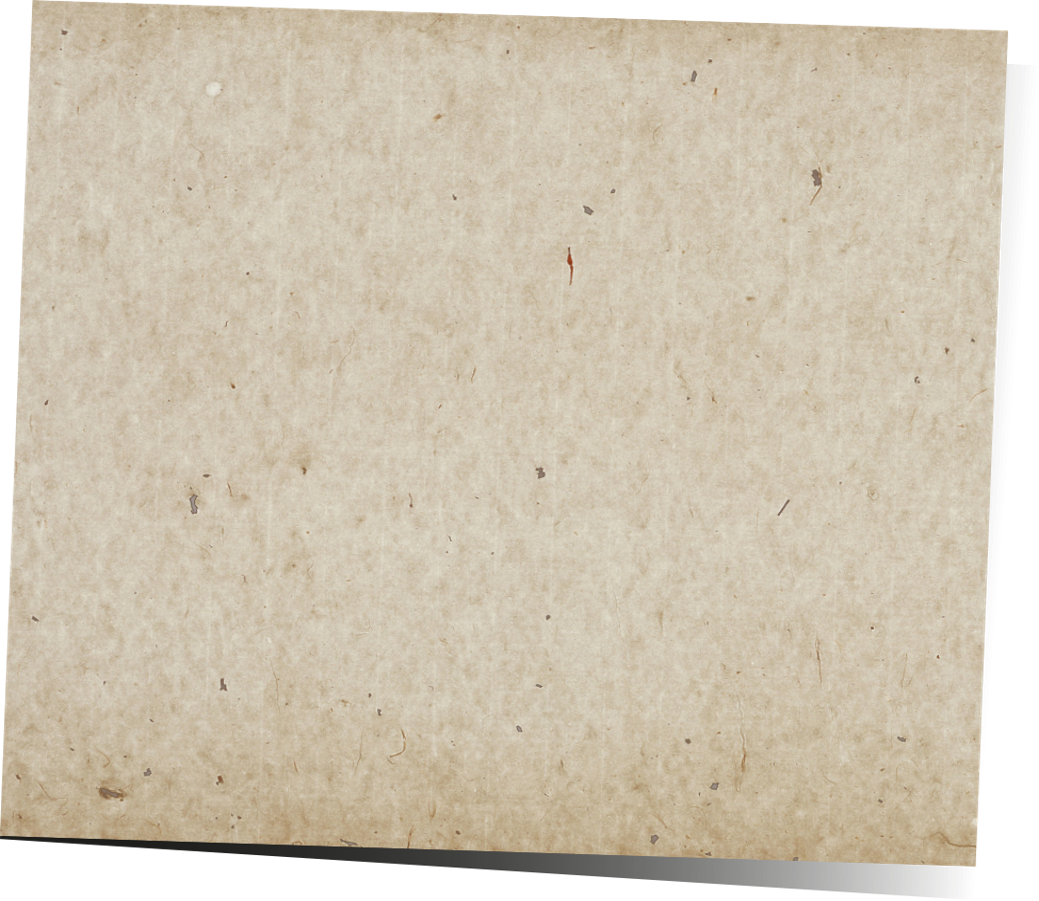 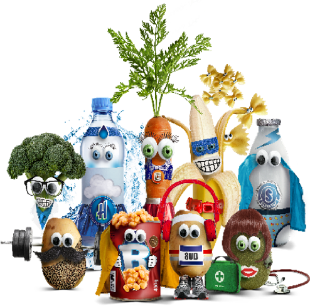 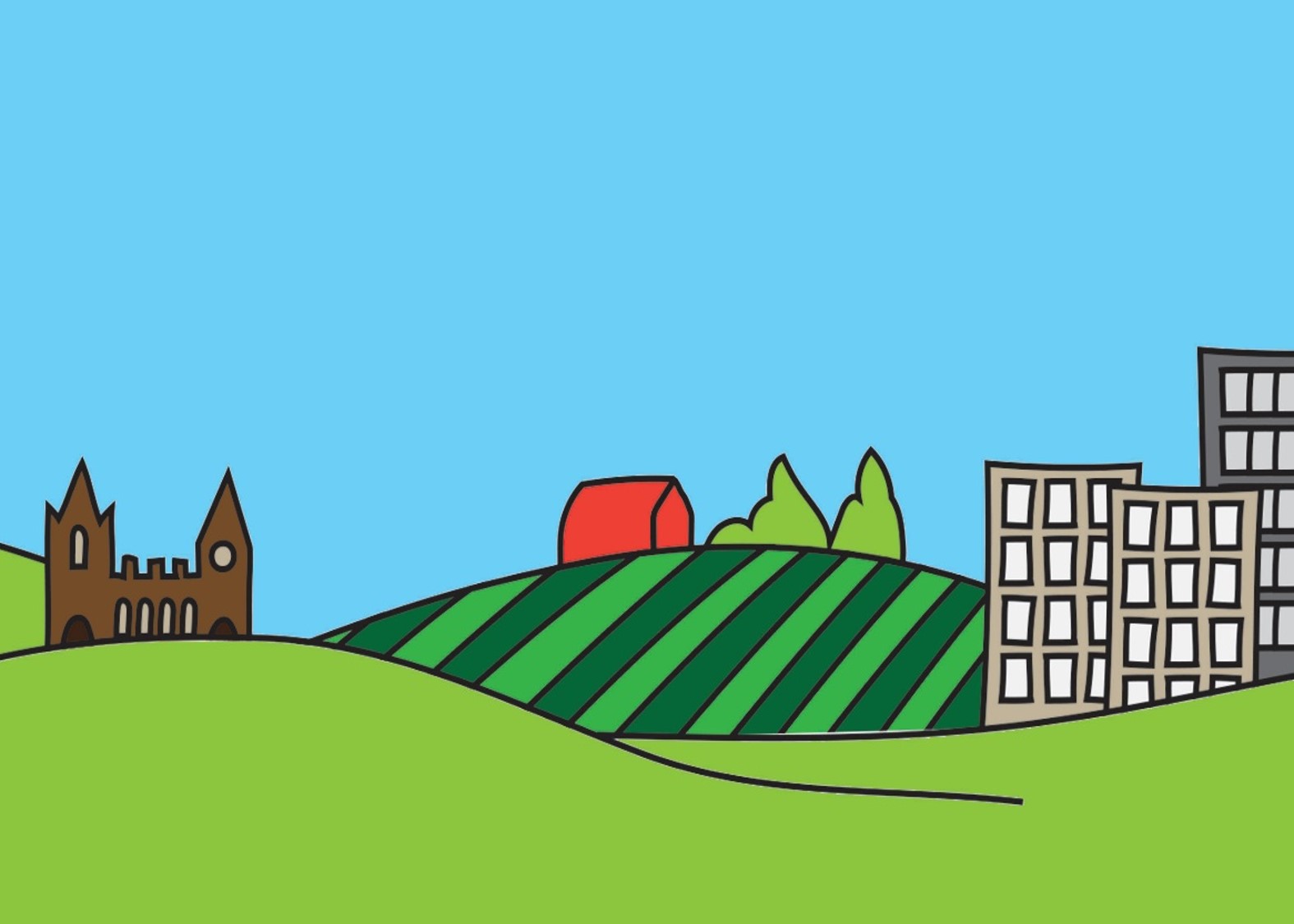 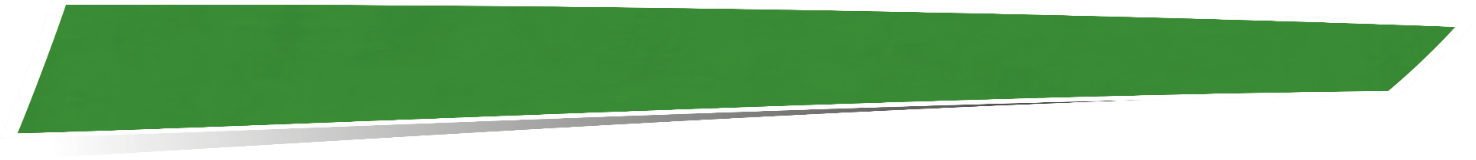 SS Peter & Paul FFL Autumn 2020 Menu Week 3 
W/C,,, 13/07, 14/09, 05/10
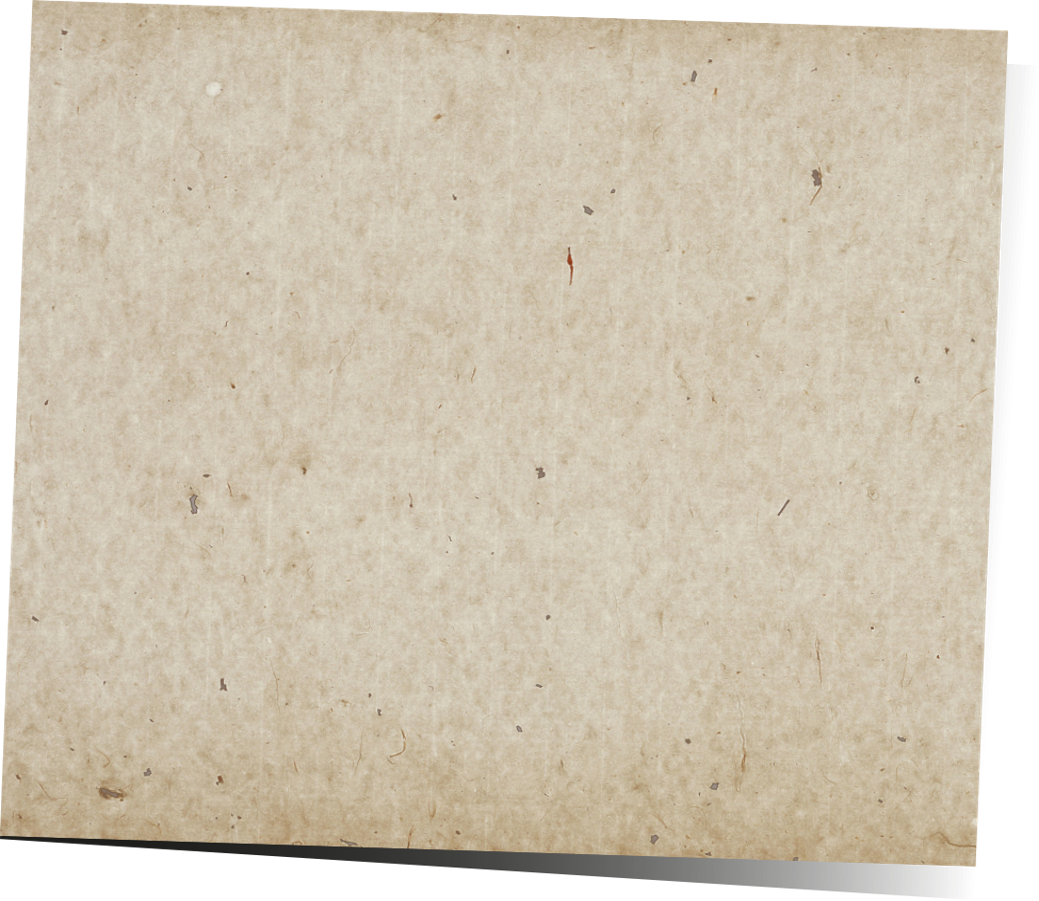 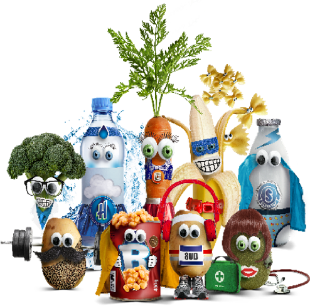